QUALITY ACTIONPROJECT STRUCTURE
Improving Quality in HIV Prevention (QHP) EU Joint Action Project 2013-16
﻿Name Speaker
This work is part of the Joint Action on Improving Quality in HIV Prevention (Quality Action), 
which has received funding from the European Union within the framework of the Health Programme.
﻿The Joint Action “Improving Quality in HIV Prevention” (QHP)
TITLE
Funding: 2008-2013 Public Health Programme of the European Commission (Work Plan 2012) 
Project Management: Executive Agency for Health and Consumers (EAHC) 
Duration: 01/03/2013 – 29/02/2016
EU co-funding: 1.5 Mio Euro (42%)
Partner contribution: 2.0 Mio Euro (58%)
[Speaker Notes: This is the official administrative title of the project and relevant for all contractual documentation and communication.
For dissemination we use the short title “Quality Action” with the subtitle “Improving HIV prevention in Europe”. This way all key words are covered.
The EU co-funding contribution is not distributed equally among the partners. Individual ratios of EU funding/Partner contribution depend on the financial capacity, daily rates and ability to contribute staff working days.]
Partners
TITLE
Associated Partners: 25
Collaborating Partners: 17
Countries:  18 + 7 = 25
Government Organisations: 12
Non-Government Organisations: 13
East: 7
West: 11
[Speaker Notes: Associated Partners are co-signatories of the Agreement and have a budget as part of the Joint Action. They receive EU co-funding and are responsible to contribute to deliverbles and reporting.
Collaborating partners have expressed their support for the project and contribute their own resources. They participate in work packages, the advisory group and the practical application of tools.
Joint Actions are the joint projects of governments. Ministries of health of all participating countries made the decision to participate. Ministries then ‘designated’ organisation(s) in their country to become the actual partners. Ministries could designate government or non-government organisations.
Quality Action has a balance of government and non-government organisations as partners. This reflects the fact that HIV prevention works best in a partnership approach.
The context for HIV prevention differs between western, central and eastern European countries (and to some extent between north and south). These differences include epidemiology and priority populations, political, social and cultural contexts as well as different histories of responding to the epidemic.
The Joint Action has partners in all these different areas. It aims to consider these differences to make the project equally useful for all partners. Associated Partners are co-signatories of the Agreement and have a budget as part of the Joint Action. They receive EU co-funding and are responsible to contribute to deliverbles and reporting.
Collaborating partners have expressed their support for the project and contribute their own resources. They participate in work packages, the advisory group and the practical application of tools.
Joint Actions are the joint projects of governments. Ministries of health of all participating countries made the decision to participate. Ministries then ‘designated’ organisation(s) in their country to become the actual partners. Ministries could designate government or non-government organisations.
Quality Action has a balance of government and non-government organisations as partners. This reflects the fact that HIV prevention works best in a partnership approach.
The context for HIV prevention differs between western, central and eastern European countries (and to some extent between north and south). These differences include epidemiology and priority populations, political, social and cultural contexts as well as different histories of responding to the epidemic.
The Joint Action has partners in all these different areas. It aims to consider these differences to make the project equally useful for all partners.]
Coordinator
TITLE
The Federal Centre for Health Education (BZgA) is an authority in the portfolio of the German Federal Ministry of Health and responsible for:
Principles and guidelines for health promotion and health education
Interagency coordination 
National disease prevention and health promotion campaigns
Training programs and materials
International cooperation (WHO, EU)
[Speaker Notes: BZgA develops principles and guidelines on the contents and methods of health promotion and health education.
BZgA coordinates health promotion activities among a range of stakeholders (Federal states (Länder), associations, health funds)
It runs nation-wide campaigns and programs
It also has a separate focus area for research and quality improvement

Topic areas include:

HIV/AIDS and STI prevention
Prevention of abuse/consumption of legal and illegal substances: tobacco, alcohol and illicit drugs
Prevention of nutrition-related diseases
Sexuality education and family planning
Organ, tissue and blood/plasma donation
Planning, implementation and evaluation of prevention campaigns
Development and implementation of training programmes and instruments
International cooperation (WHO, EU)]
Quality Action: Objectives
TITLE
Train 60 trainers/facilitators to support the use of QA/QI tools
Support 80 applications of QA/QI tools
Document resulting quality principles and criteria
Incorporate QA/QI into HIV prevention policy
[Speaker Notes: Each country selects trainer/facilitators who will support the application of the tools in their country. Some may collaborate across several countries in a region.
Trainers/facilitators will have existing skills and then attend the capacity building activities of Quality Action.
Each country selects the HIV prevention programs and projects that will participate in the application of QA/QI tools as part of Quality Action.
Quality Action aims to have an overall mix of projects and programs reflecting HIV prevention priorities according to epidemiological evidence.
The project will collect and analyse individual results of applying the tools. We will translate emerging trends into common quality principles and criteria that can be transferred across different contexts. These can then be used to increase quality levels of new HIV prevention activities right from the planning stage.
To support a focus on quality improvement, it will be helpful if all stakeholders agree to spend time and resources to make it possible. This requires awareness and support also at the policy level. Quality Action will work with policy makers to incorporate quality into policy statements and strategic and action plans.]
Quality Action: Products
TITLE
5 practical QA/QI tools 
Training modules, including an e-learning package
Starting environment and evaluation report
Collection of case studies
Charter for quality in HIV prevention
Policy kit
Stakeholder platform
Core documents and translations
[Speaker Notes: Describing the project’s starting environment includes the extent of current and previous quality activities in HIV prevention in Europe.
Training modules support building the capacity of trainers/facilitators who will then use them to train others locally. 
Case studies document the stories of practical application. They are also used to investigate barriers and enablers of quality improvement in the HIV prevention field.
Charter: Agreed quality principles and criteria for HIV prevention. Includes the rationales and recommendations for future practical application in the field.
The Policy kit will contain a policy review, a glossary of terms and definitions, recommended policy statements/strategic actions and supporting advocacy methods.
The stakeholder plarform is the interactive component of the project website.
Core documents and their translations are collated towards the end of the project period to form a package to support future efforts in this area.]
Quality Action: Work Packages
TITLE
4. Tools
5. Capacity Building 
6. Practical Application
7. Quality Principles and 		Criteria
8. Policy Development
1. Coordination
2. Dissemination
3. Evaluation
[Speaker Notes: All Joint Actions include three basic, overarching work packages to cover basic project management functions 
The content-specific work packages correspond to the Joint Action’s objectives]
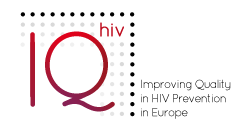 WP6: Practical Application
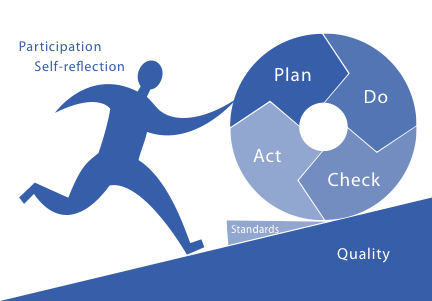 WP5: Capacity Building
WP4: Tools
WP7: Principles and Criteria
WP8: Policy Development
[Speaker Notes: Each of the project’s five content-specific Work Packages targets one of the key elements of the Quality Improvement diagram:
Work Package 4 (Tools) provides practical methods and processes for self-reflection and participation.
Work Package 5 (Capacity Building) empowers the people who do the prevention work to engage with quality and apply it to their projects/programs.
Work Package 6 (Practical Application) recruits projects and programs in Europe to participate in the practical application of tools.
Work Package 7 (Principles and Criteria) analyses the results of quality improvement activities and documents them for future reference and dissemination.
Work Package 8 (Policy Development) advocates for quality as a common goal and incorporates it at the structural level.]
EUROPEAN COMMISSION
Coordinator
Steering 
Group
Advisory 
Group
25
Associated 
Partners
in
18 
Countries
Work Package 
Leaders: 
Implementation
Advice
Consensus
Conflict 
resolution
16 
Collaborating 
Partners 
in 
7 
countries
BZgA:
Coordination
Administration
Budget
Timeline
Deliverables
Milestones
Representation
Reporting
WP7 Scientific
Reference Panel
[Speaker Notes: The coordinator convenes and facilitates the Steering Group and the Advisory Group.
The Steering Group coordinates the work of all the difference work packages and aims to make decisions by consensus.
The Advosory Group provides advice and contributes to dissemination. It is made up of representatives from collaborating partners, the IQhiv core group, international organisations and peak bodies and invited experts.
The coordinator takes requests for advice from the Steering Group to the Advisory Group, reports back and links work package leaders with relevant experts who can offer specific advice.
The coordinator communicates with the EU regarding the funding agreement and administrative matters.
Work package leaders organise the work of the work package with all partners who contribute to the work package.]
Project overview: Year 1
TITLE
Tools: ready for application
Training packages 
Recruiting programs and projects to apply tools 
Work package work plans
Stakeholder platform 
Evaluation: Starting Environment
Data collection instruments
Policy review
[Speaker Notes: The project can be divided into three main phases, each about 12 months in duration.
The first year is taken up with preparation, organisation and getting materials ready.]
Project overview: Year 2
TITLE
Training Part 1 
National/regional training events
Practical application of tools
Training Part 2
Data collection
Policy networking
[Speaker Notes: Training and practical application take place in the second year.]
Project overview: Year 3
TITLE
Data analysis
Developing quality principles and criteria
Policy discussion
Case studies from practical application
Final revisions to tools and training packages 
Concluding project conference
Dissemination 
Reports
[Speaker Notes: The third year focuses on the results and outcomes of the practical application as well as reporting and dissemination.]
Thank you for your attention!
TITLE
For information:
matthias.wentzlaff-eggebert@bzga.de

To apply tools:
 carolin.vierneisel@dah.aidshilfe.de
[Speaker Notes: Matthias Wentzlaff-Eggebert is the contact person at BZgA, the coordinating partner of Quality Action.

Carolin Vierneisel coordinates Work Package 6: Practical Application. She can assist you if you want to join the main activities of Quality Action and apply a QA/QI tool to your work as part of the project.

9 Reasons to get involved in Quality Action:
Become aware of what you are already doing well
Learn about when, how and why you are already successful (and sometimes fail)
Get new ideas on how to improve what you are doing
Increase participation and benefit from stakeholder input
Provide yourself with space and time to reflect on your work and build on your team and internal communication
Enhance your co-workers/employees’ work satisfaction
Build different types of evidence that supports your HIV prevention interventions
Simplify and enhance the planning, implementation, monitoring and evaluation of your projects and programs
Network with other European organisations in make HIV prevention more effective.]